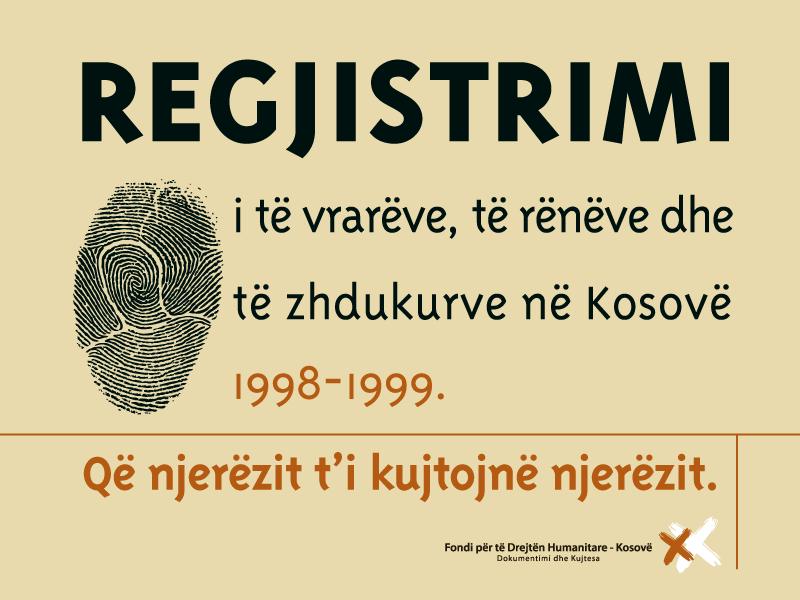 Poimenični popis ubijenih, stradalih i nestalih iz opštine ISTOK  1.01.1998 – 14.06.1999. rezultati na dan 30.12.2009.
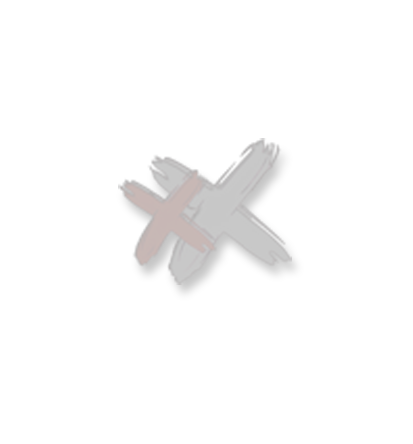 Javna provera poimeničnog popisa Albanaca:1. Ubijeni, stradali i nestali u opštini ISTOK ;2. Ubijeni, stradali i nestali iz opštine ISTOK a stradali su na teritorijama drugih opština.
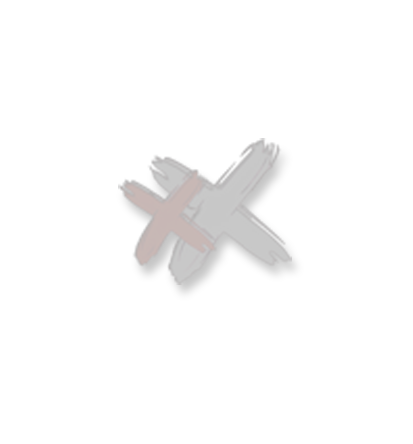 Izvori podataka o ubistvima, stradanju i nestancima Albanaca u opštini ISTOK:
izjave svedoka i članova porodica (394);
transkripti i dokazi sa suđenja pred MKTJ;
izveštaji nvo, međunarodnih organizacija;
potvrde o smrti;
medicinska dokumentacija;
fotografije žrtava i spomenika;  
knjige, novinski članci, agencijski izveštaji, itd;
ukupno 738 dokumenata.
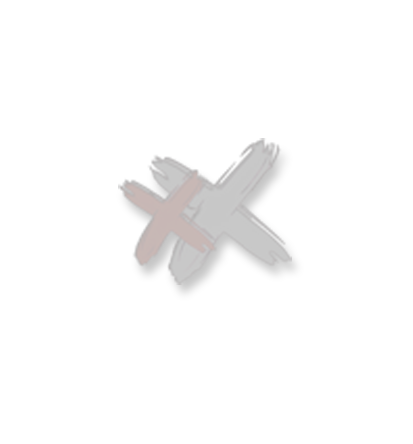 Baza podataka
Svi podaci i dokumentacija se unose u Bazu podataka 
Svaka žrtva ima svoj dosije
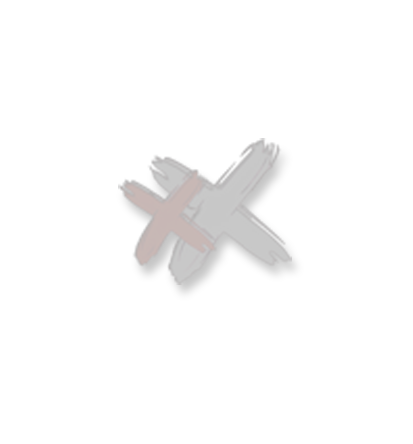 [Speaker Notes: Pokazati dosijee Agrona ili Albulene Mucolli i/ili]
Ubijeni, stradali i nestali u Istoku 1.01.1998-14.06.1999.
Ubijeni, stradali i nestali u Istoku 1.01.1998 – 31.12.2000.
Ubijeni, stradali i nestali Albanci u Istoku 1.01.1998 – 14.06.1999.
Ubijeni, stradali i nestali Albanci u Istoku 1.01.1998 – 14.06.1999.
Ubijeni, stradali i nestali Albanci u Istoku 1.01.1998 – 14.06.1999.
Ubijeni, stradali i nestali Albanci u Istoku 1.01.1998 – 14.06.1999.
Ubijeni, stradali i nestali Albanci u Istoku 1.01.1998 – 31.12.1998.
1
3
Ubijeni, stradali i nestali Albanci u Istoku 1.01.1999 – 14.06.1999.
23
*
* žrtvama stradalim nepoznatog datuma dodeljen je 1. januar kao datum stradanja
Ubijeni, stradali i nestali Albanci u Istoku 1.01.1998 – 14.06.1999.
Ubijeni, stradali i nestali na Kosovu 1.01.1998 – 14.06.1999.
Ubijeni, stradali i nestali na Kosovu 1.01.1998 – 31.12.2000.
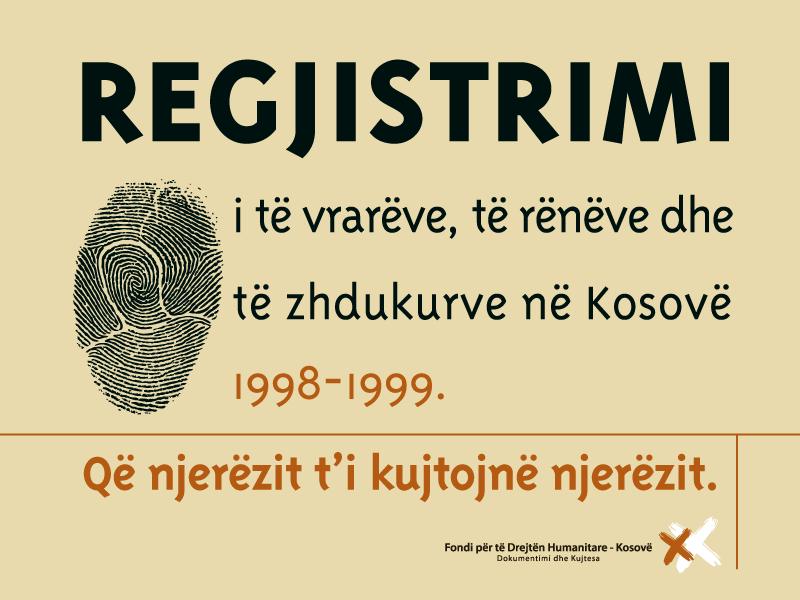